S. J. P. N. TRUST’SHIRASUGAR INSTITUTE OF TECHNOLOGY, NIDASOSHIAccredited at 'A' Grade by NAAC Programmes Accredited by NBA: CSE, ECE, EEE & ME.
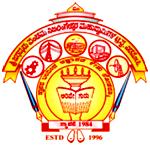 Department of Computer Science & Engineering
Course: Web Technology & It’s Applications (18CS71)
Module 2: Introduction to HTML Tables, Forms & Advanced CSS
Prof. C. R. Belavi
Asst. Prof. , Dept. of Computer Science & Engg.,
Hirasugar Institute of Technology, Nidasoshi
15/11/2020
Prof. C. R. Belavi, Department of CSE, HSIT, Nidaoshi
1
Introducing Tables
15/11/2020
Prof. C. R. Belavi, Department of CSE, HSIT, Nidaoshi
2
HTML Tables
A grid of cells
A table in HTML is created using the <table> element
Tables can be used to display:
Many types of content
Calendars, financial data, lists, etc…
Any type of data
Images
Text
Links
Other tables
3
HTML Tables
Example usages
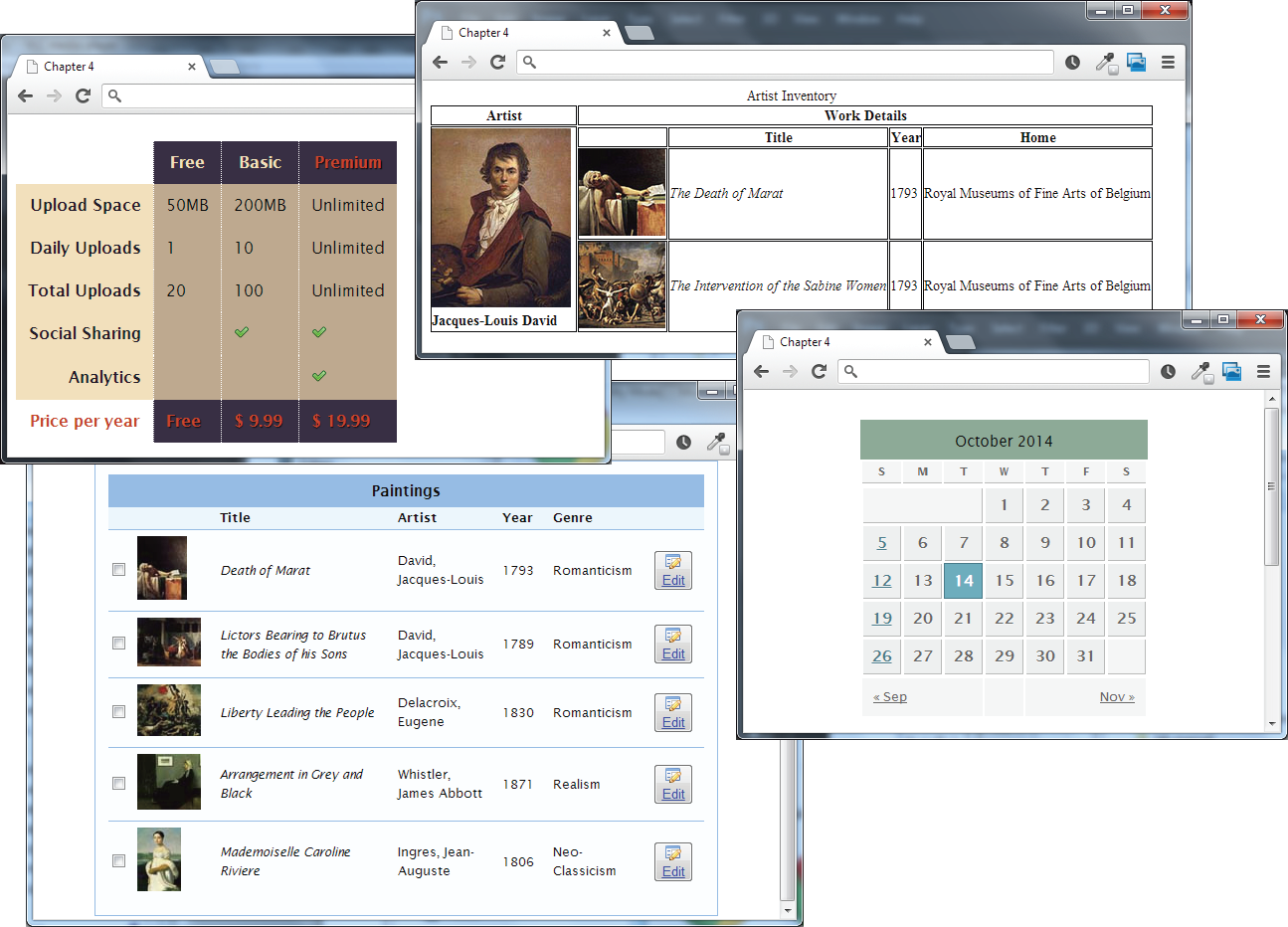 4
Tables Basics
Rows and cells
an HTML <table> contains any number of rows (<tr>)
each row contains any number of table data cells (<td>)
Content goes inside of <td></td> tags
	<table> 
	<tr>		<td>The Death of Marat </td>	</tr>	</table>
content
5
A basic Example
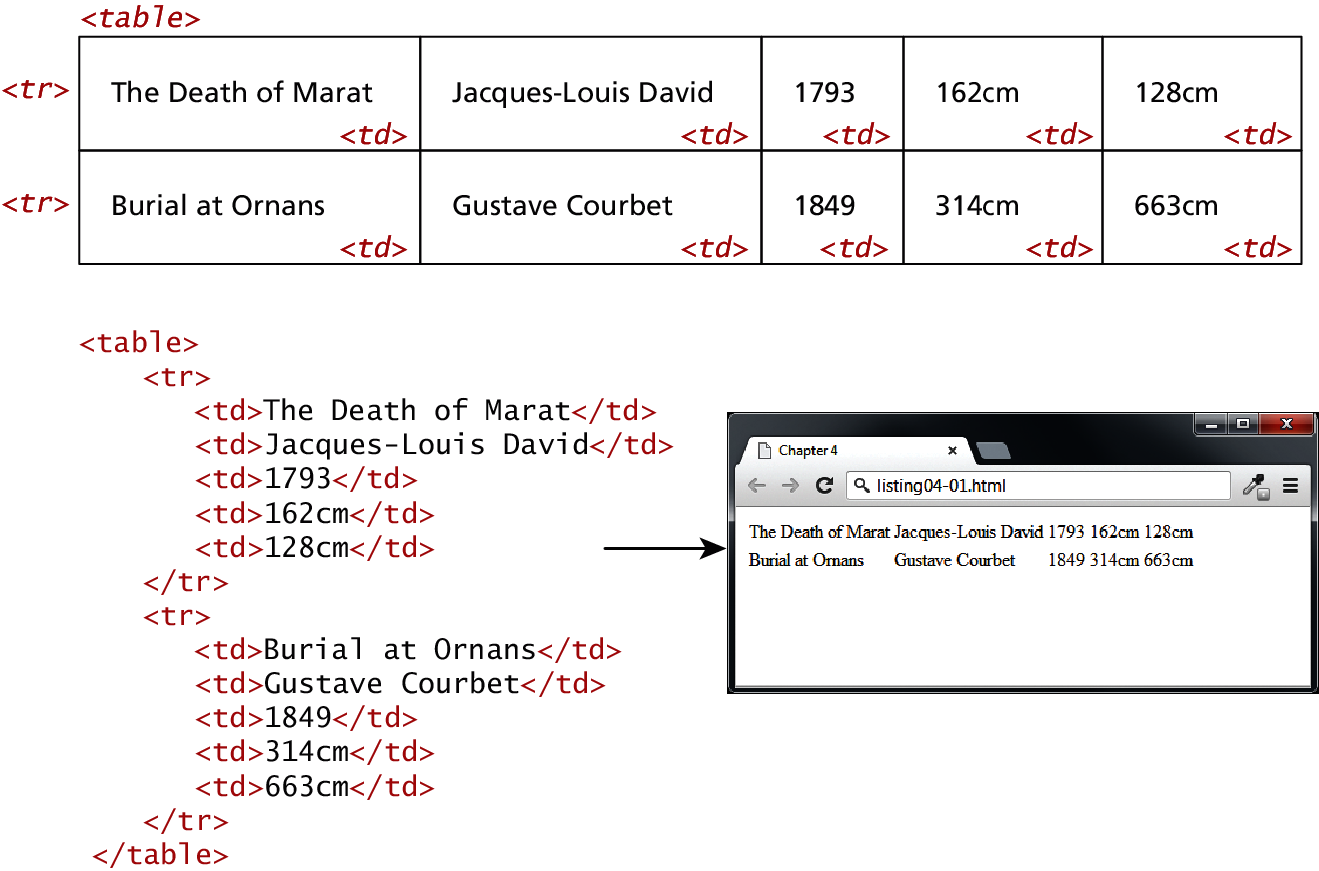 6
With Table Headings
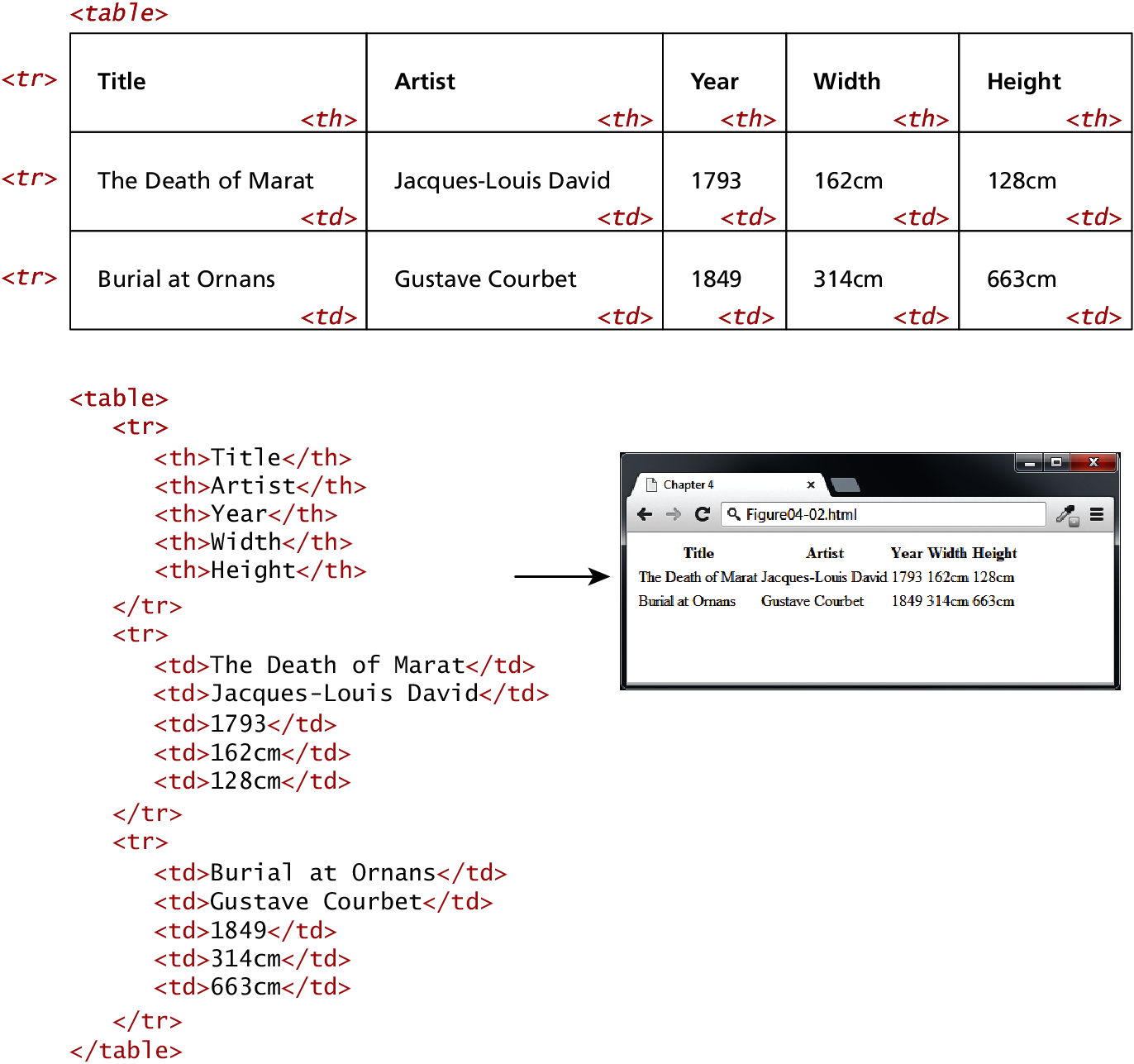 th
7
Why  Table Headings
A table heading <th>
Browsers tend to make the content within a <th> element bold
<th> element for accessibility (it helps those using screen readers)
Provides some semantic info about the row being a row of headers
8
Spanning Rows and Columns
Span Span Span a Row
Each row must have the same number of <td> or <th> containers. If you want a given cell to cover several columns or rows, 


use the colspan or rowspan attributes
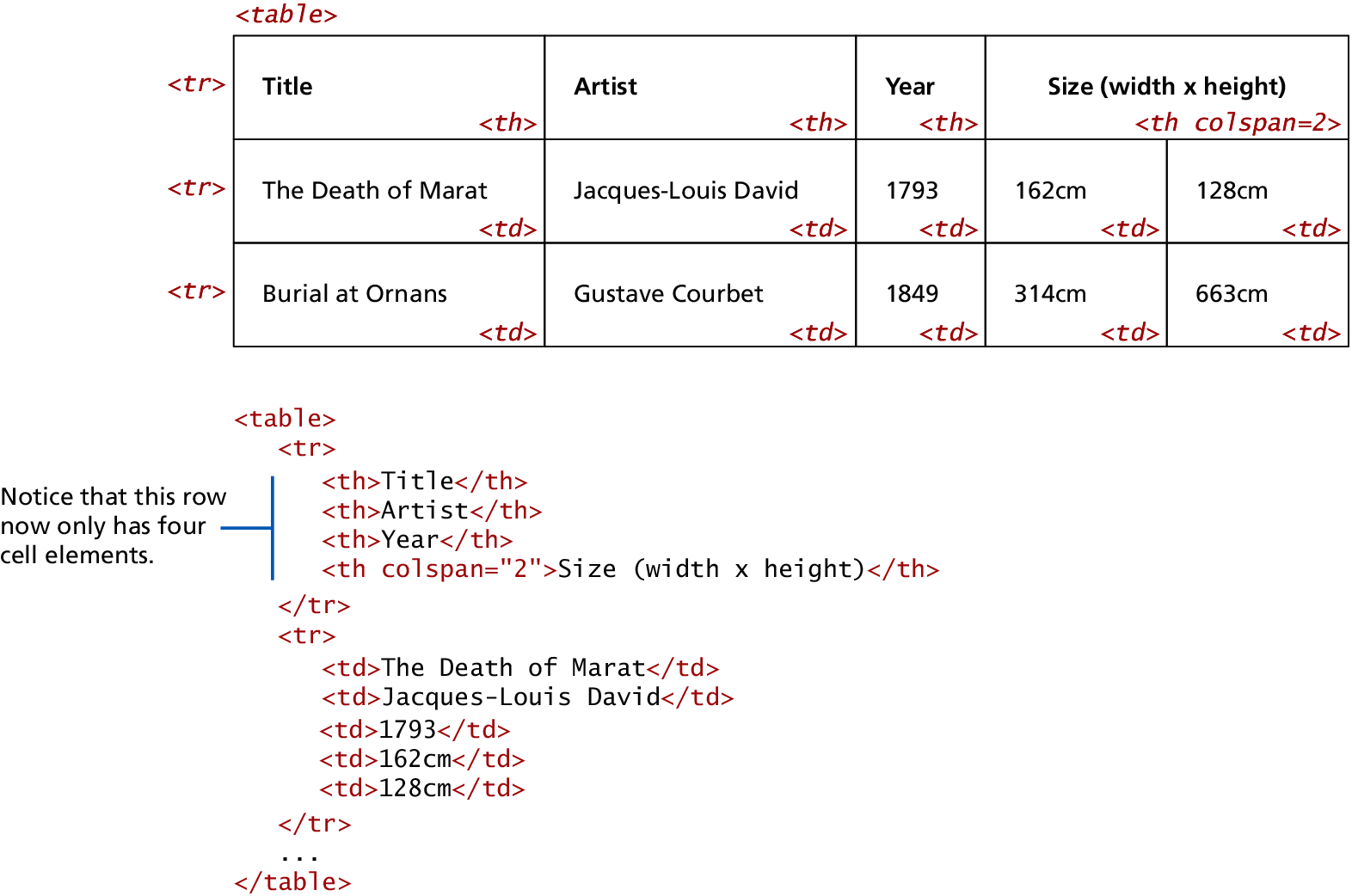 9
Using Tables for Layout
It works in many situations
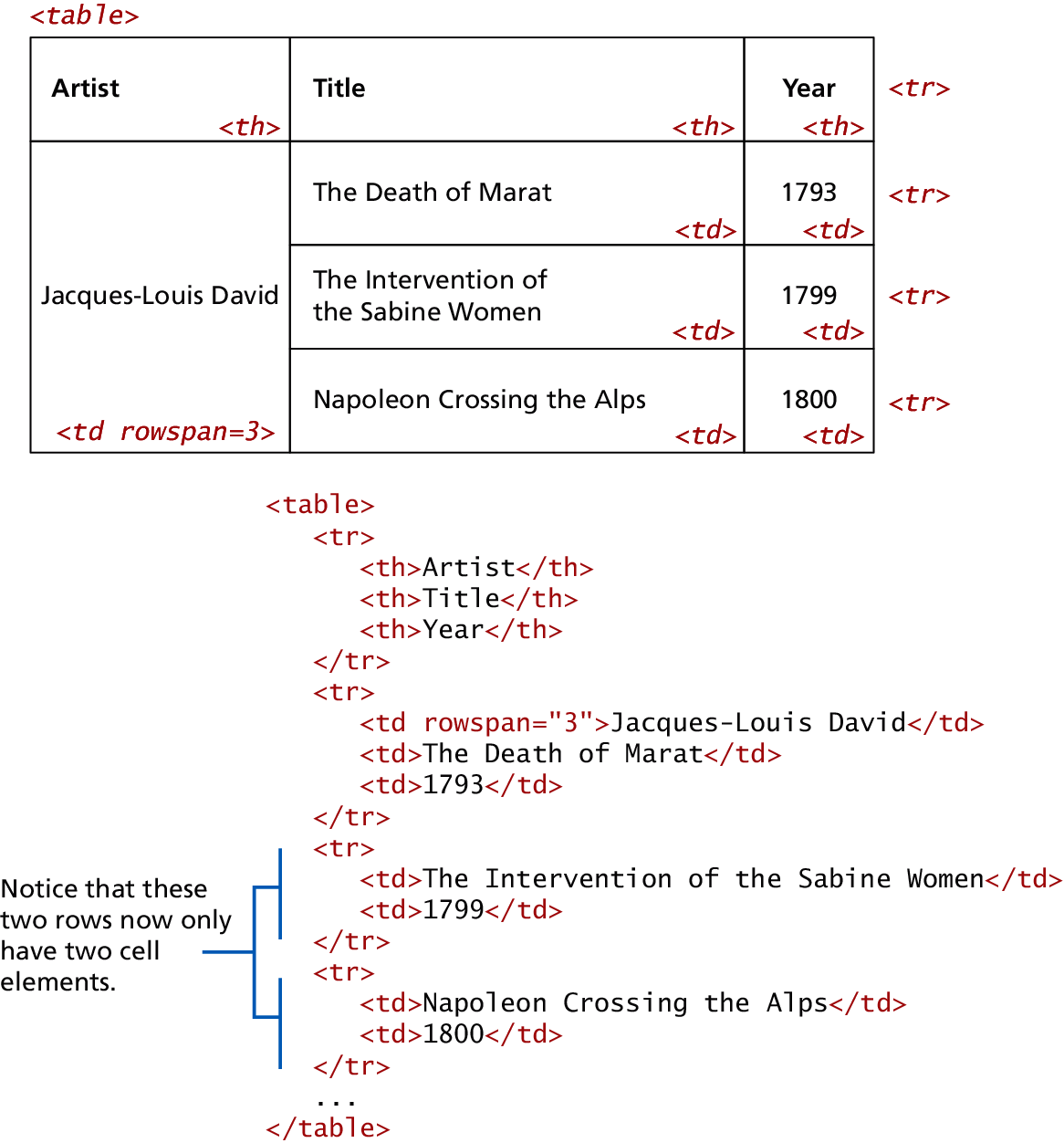 Popular in 1990s
Results in table bloat
Not semantic
Larger HTML pages
Browser quirks
10
Example Table layouts
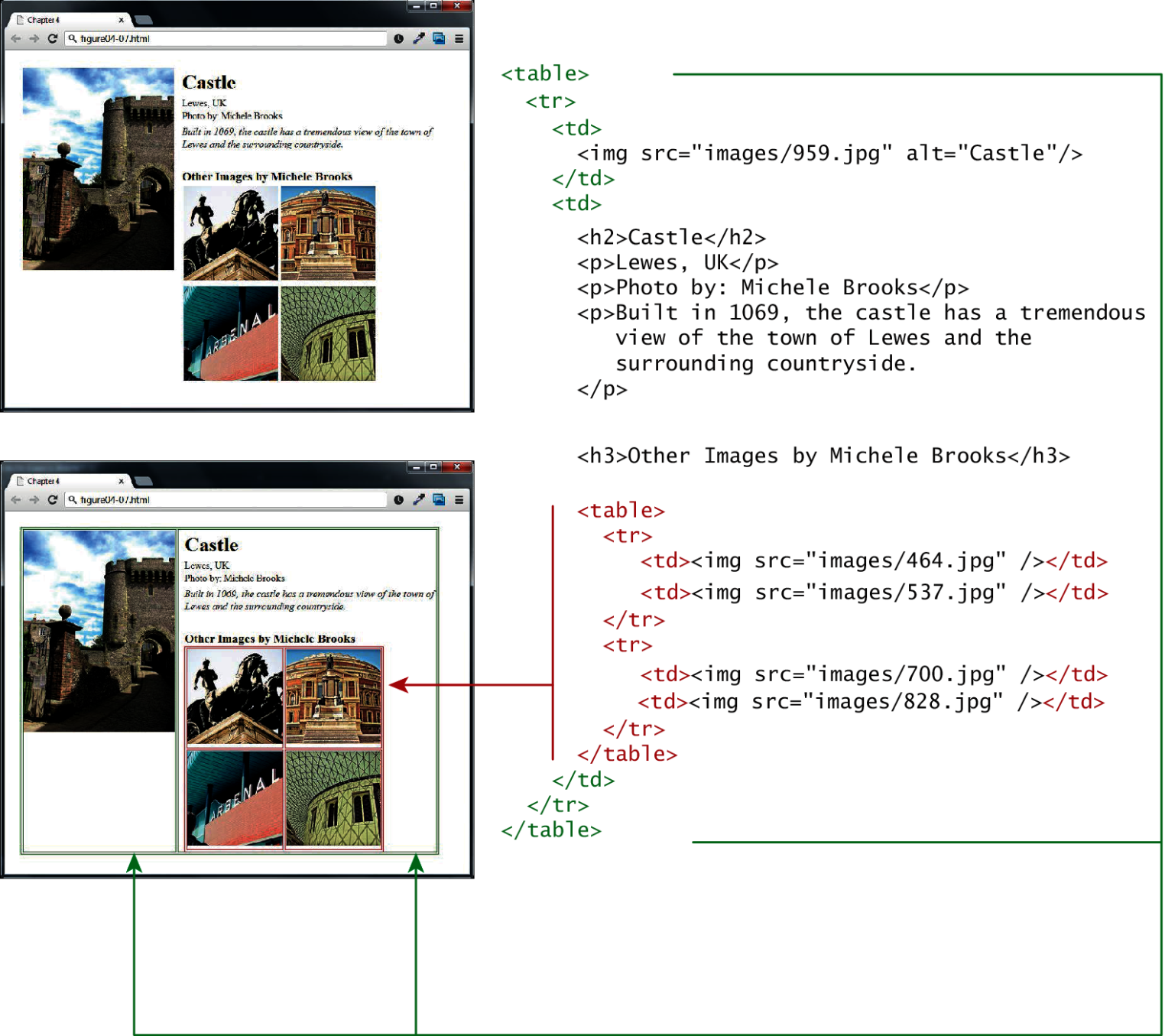 11
Additional table tags
<caption>
<col>,<colgroup>
<thead>
<tfoot>
<tbody>
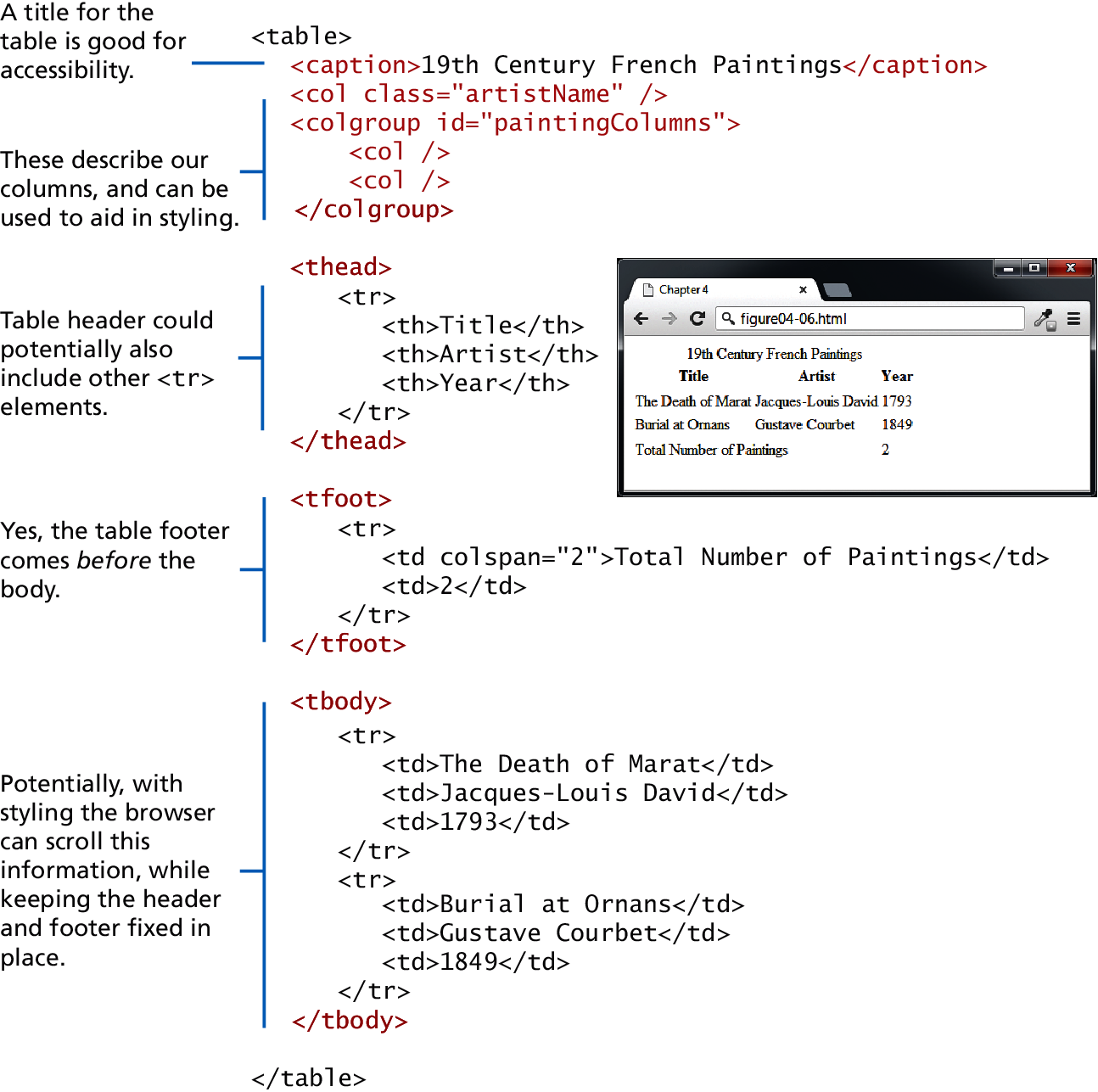 12
Styling Tables
The old way’s deprecated
In HTML5 it is left to CSS, However legacy support for deprecated HTML attributes still exist
width, height—for setting the width and height of cells
 cellspacing—for adding space between every cell in the table
 cellpadding—for adding space between the content of the cell and its border
 bgcolor—for changing the background color of any table element
 background—for adding a background image to any table element
 align—for indicating the alignment of a table in relation to the surrounding container
13
Styling Tables
Borders
14
Styling Tables
Padding and spacing
15
Styling Tables
Examples
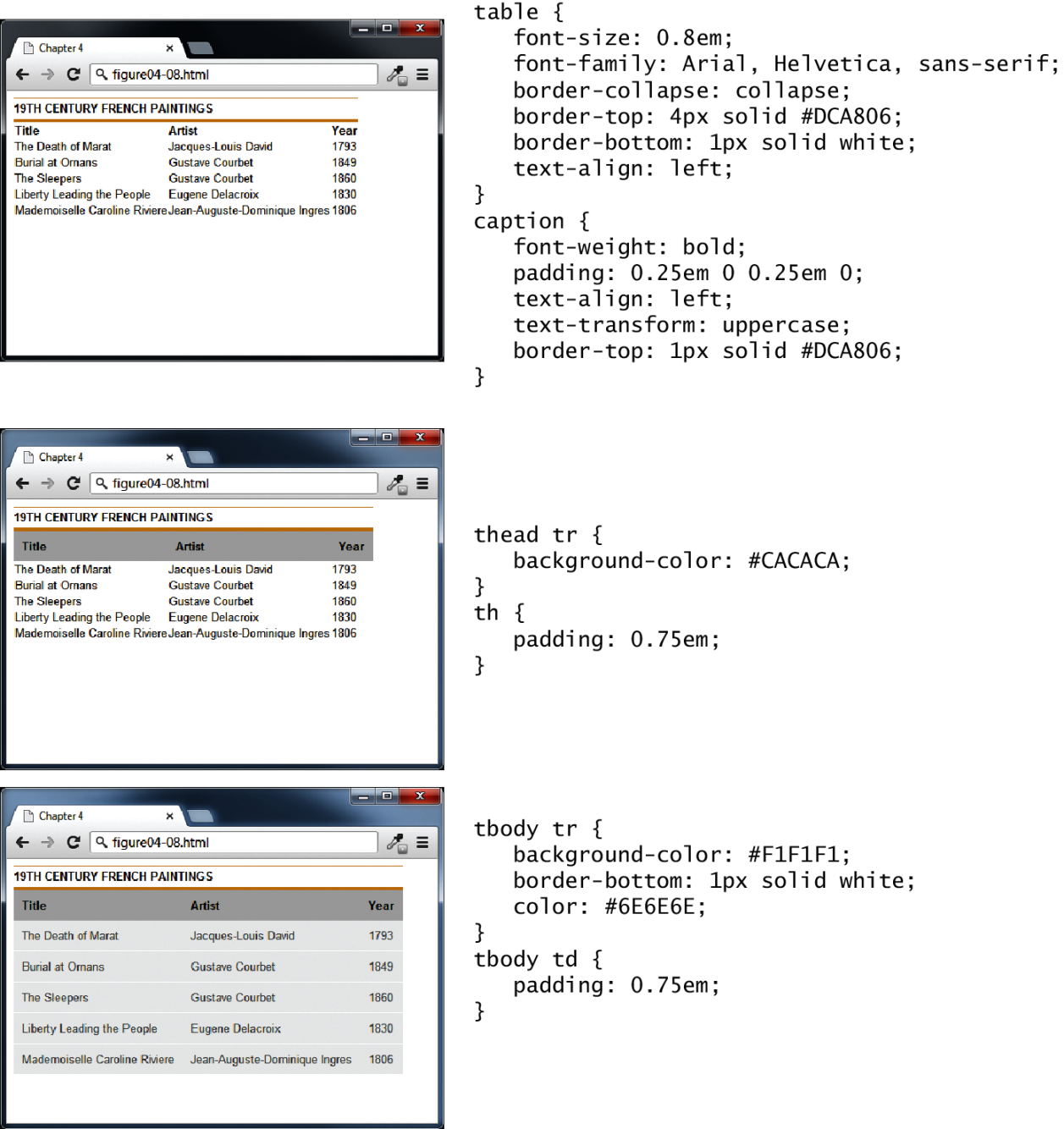 16
Nth-Child
Nifty Table styling tricks: hover effect and zebra-stripes
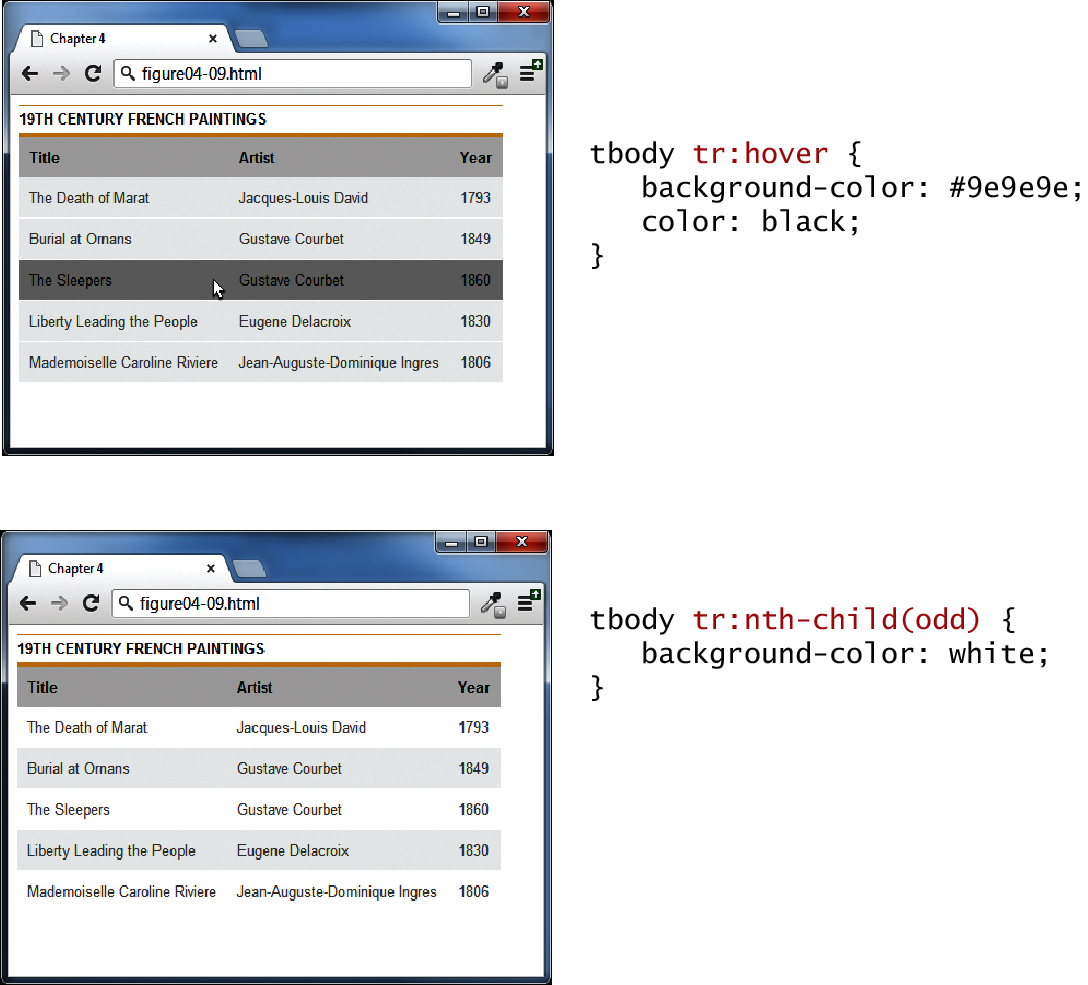 17
INTRODUCING FORMS
18
HTML Forms
Richer way to interact with server
Forms provide the user with an alternative way to interact with a web server.
Forms provide rich mechanisms like:
Text input
Password input
Options Lists
Radio and check boxes
19
Form Structure
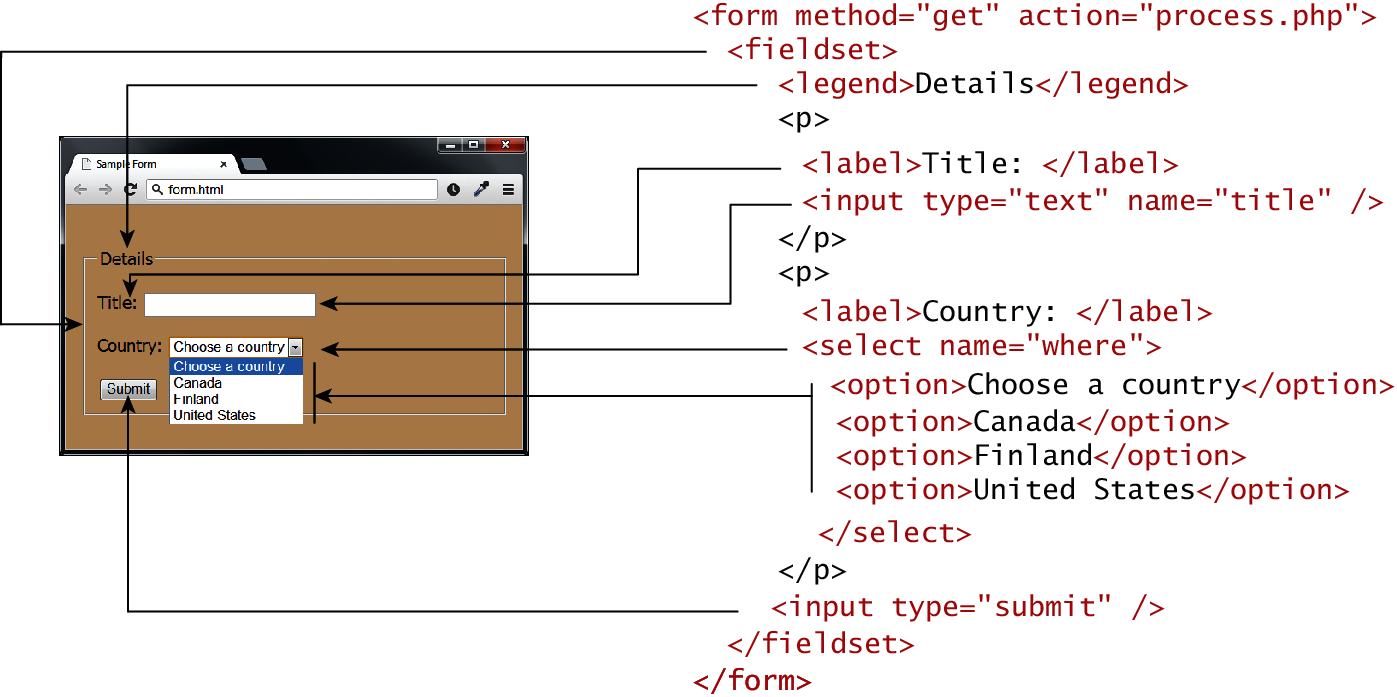 20
How forms interact with servers
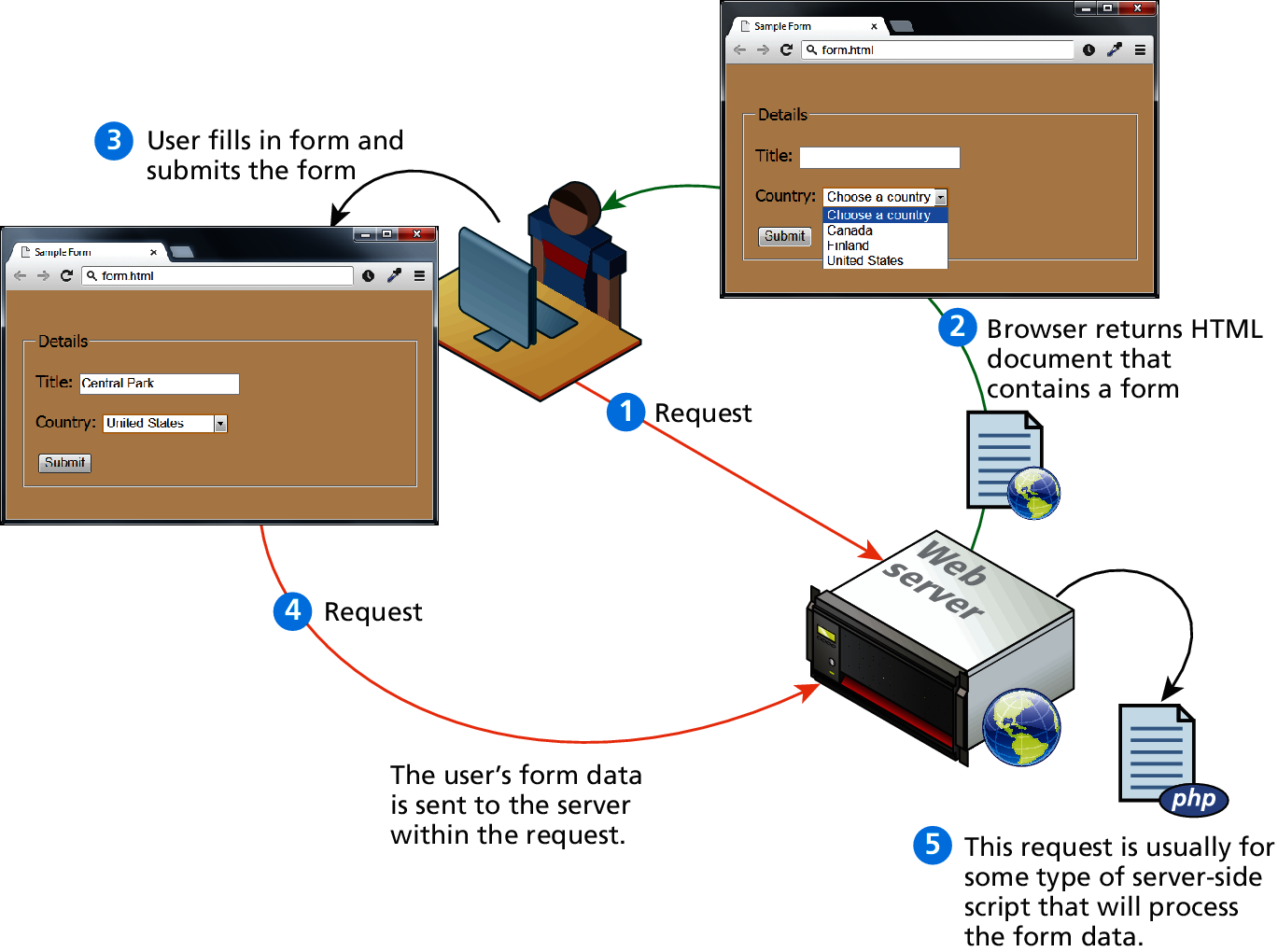 21
Query Strings
At the end of the day, another string
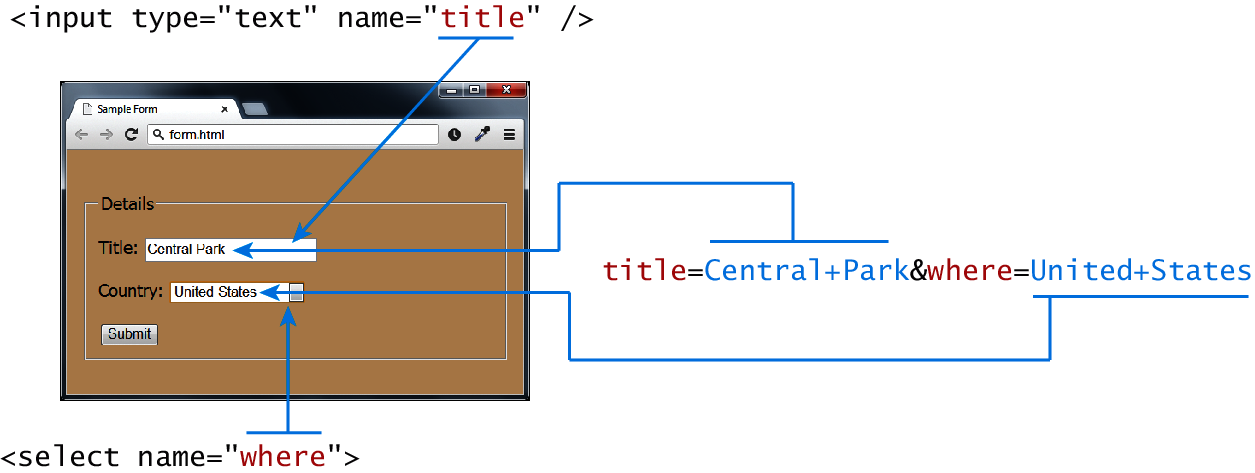 22
URL encoding
Special symbols
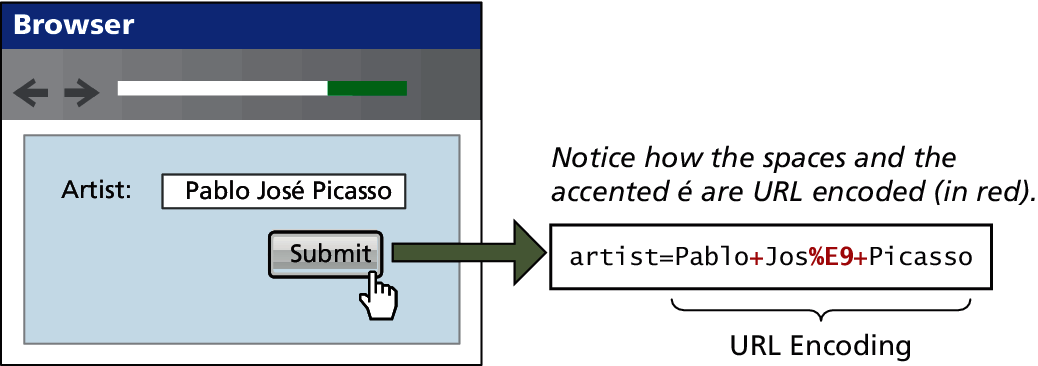 23
<form> element
Two essential features of any form, namely the action and the method attributes.
The action attribute specifies the URL of the server-side resource that will process the form data
The method attribute specifies how the query string data will be transmitted from the browser to the server.
GET
POST
24
GET vs POST
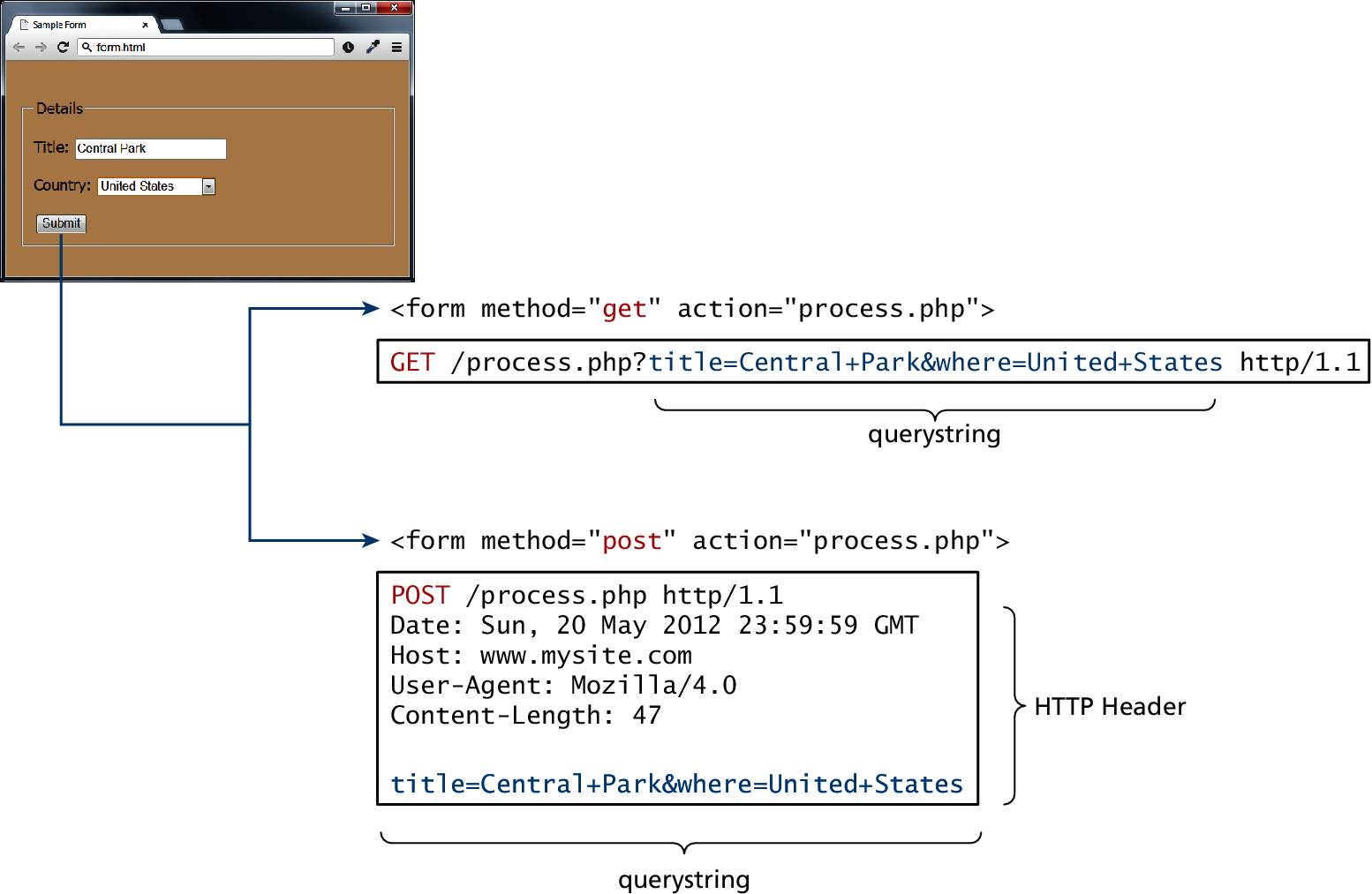 25
GET vs POST
Advantages and Disadvantages
GET
Data can be clearly seen in the address bar.
Data remains in browser history and cache.
Data can be bookmarked
Limit on the number of characters in the form data returned.
	POST 
Data can contain binary data.
Data is hidden from user.
Submitted data is not stored in cache, history, or bookmarks.
26
Forms Control Elements
15/11/2020
Prof. C. R. Belavi, Department of CSE, HSIT, Nidaoshi
27
Form-Related HTML Elements
28
Text Input Controls
29
Text Input Controls
Classic
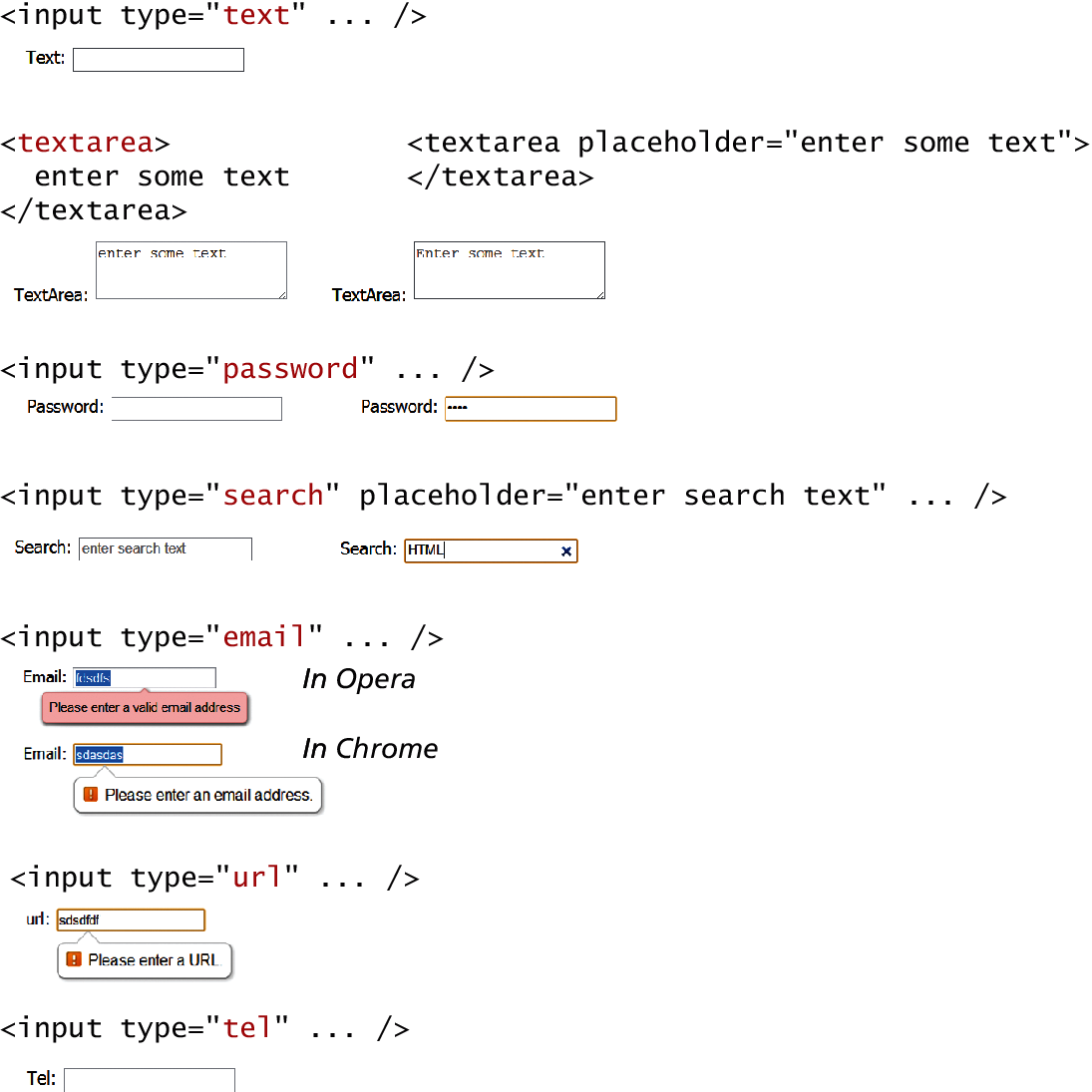 30
Text Input Controls
HTML5
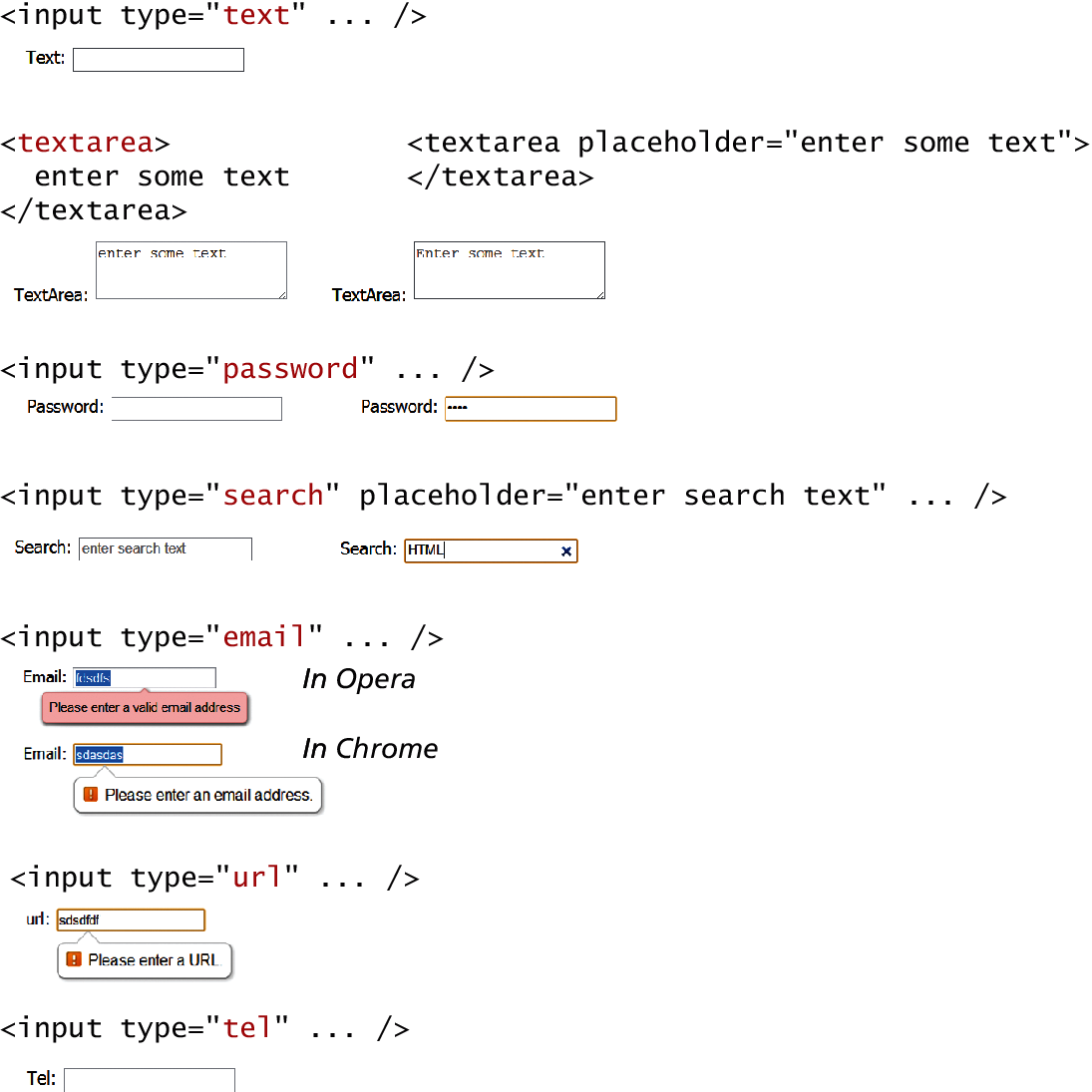 31
HTML5 advanced controls
Pattern attribute
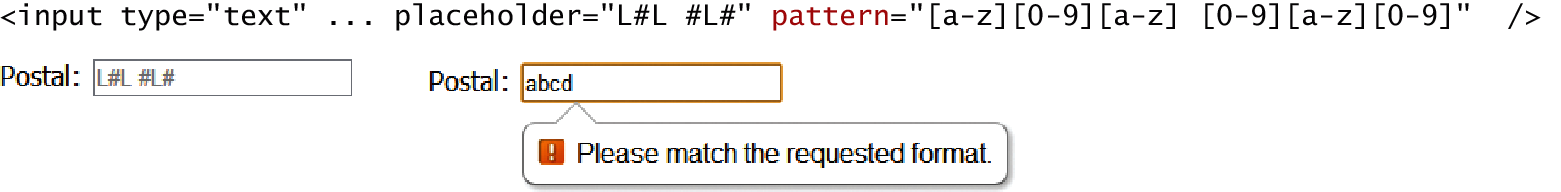 datalist
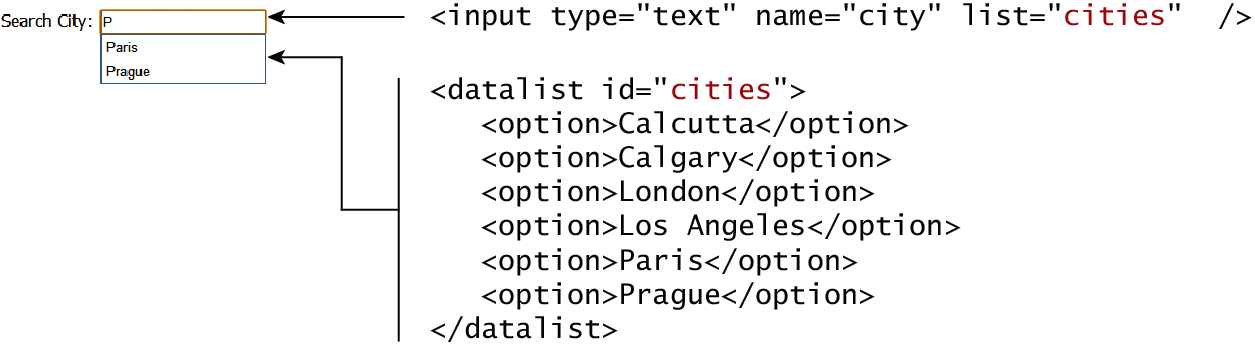 32
Select Lists
Chose an option, any option.
<select> element is used to create a multiline box for selecting one or more items
The options are defined using the <option> element
can be hidden in a dropdown or multiple rows of the list can be visible
Option items can be grouped together via the <optgroup> element.
33
Select Lists
Select List Examples
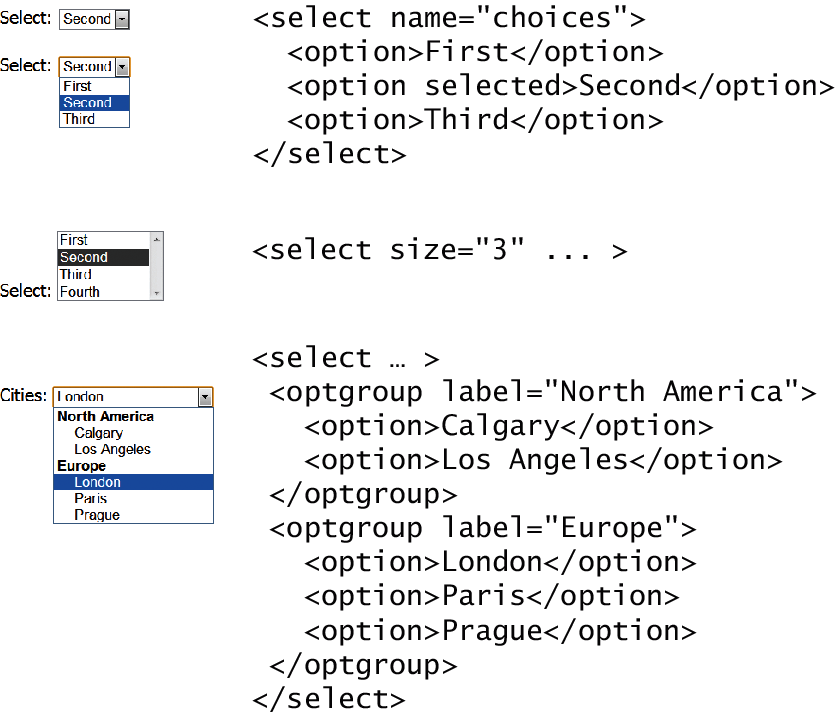 34
Which Value to send
Select Lists Cont.
The value attribute of the <option> element is used to specify what value will be sent back to the server.
The value attribute is optional; if it is not specified, then the text within the container is sent instead
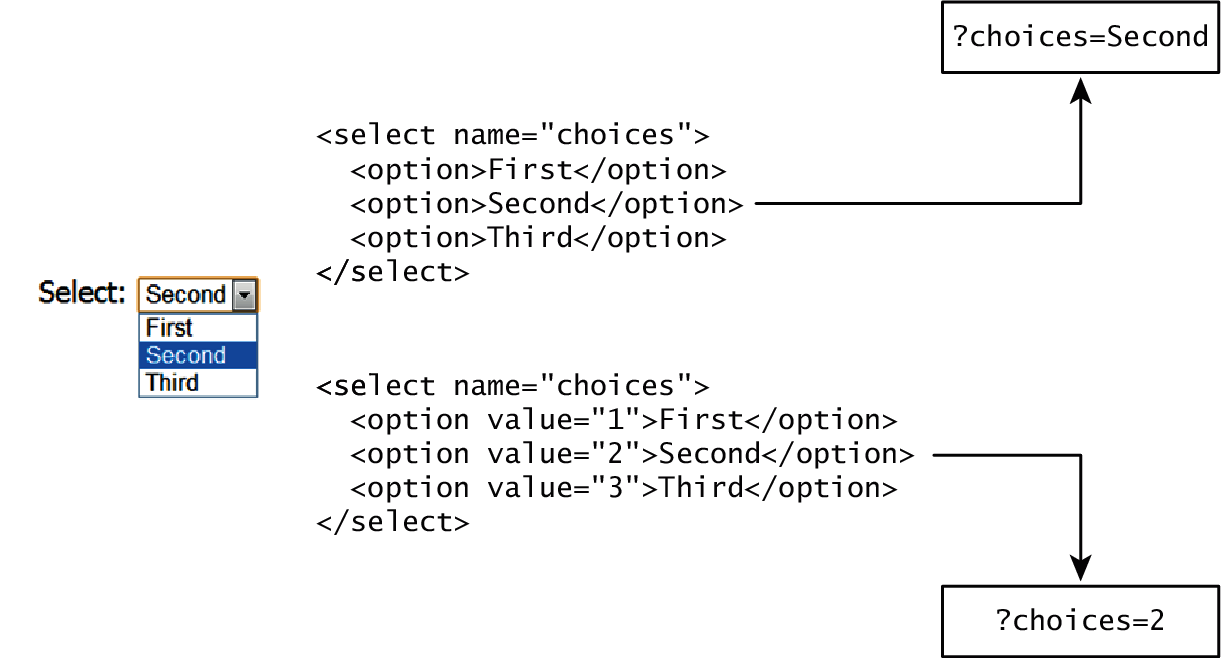 35
Radio Buttons
Radio buttons are useful when you want the user to select a single item from a small list of choices and you want all the choices to be visible
radio buttons are added via the <input type="radio"> element
The buttons are mutually exclusive (i.e., only one can be chosen) by sharing the same name attribute
The checked attribute is used to indicate the default choice
the value attribute works in the same manner as with the <option> element
36
Radio Buttons
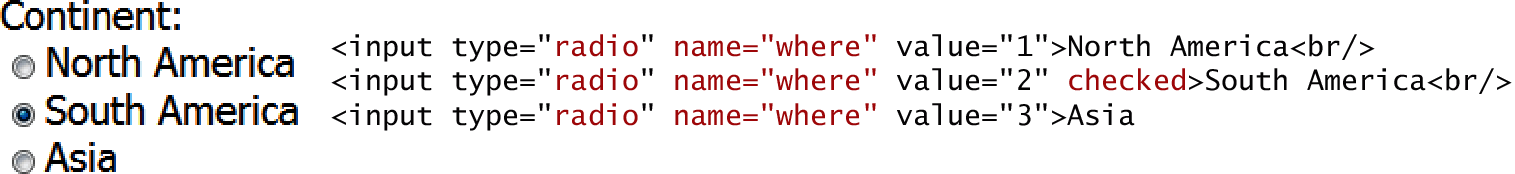 37
Checkboxes
Checkboxes are used for getting yes/no or on/off responses from the user.
checkboxes are added via the <input type="checkbox”> Element
You can also group checkboxes together by having them share the same name attribute
Each checked checkbox will have its value sent to the server
Like with radio buttons, the checked attribute can be used to set the default value of a checkbox
38
Checkboxes
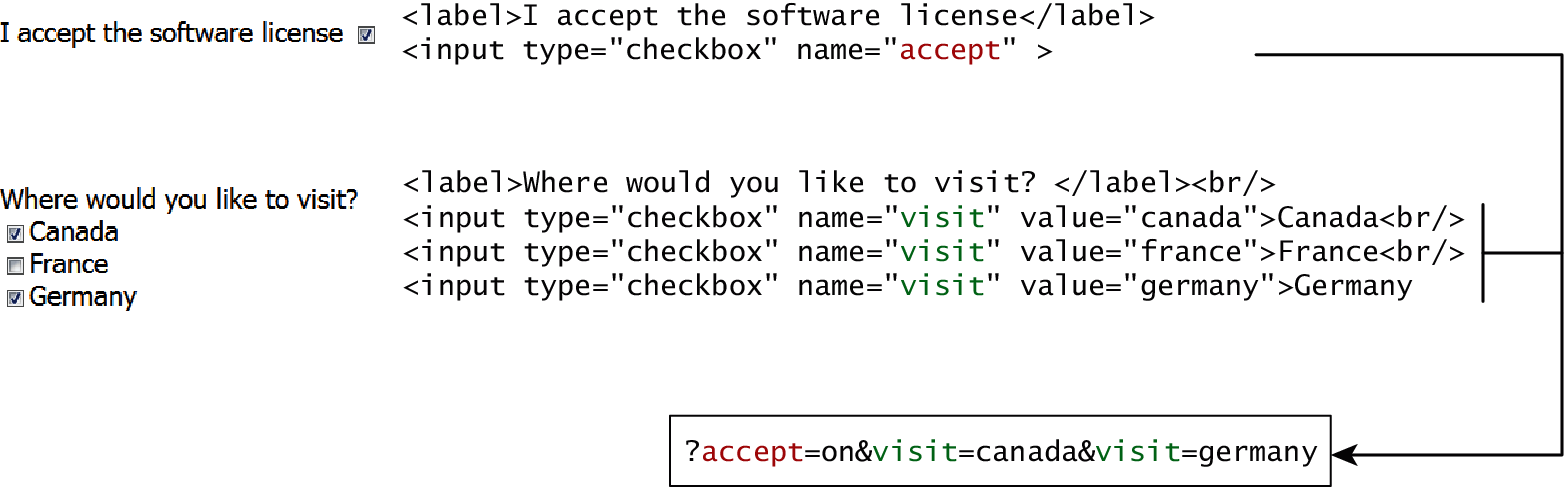 39
Button Controls
40
Button Controls
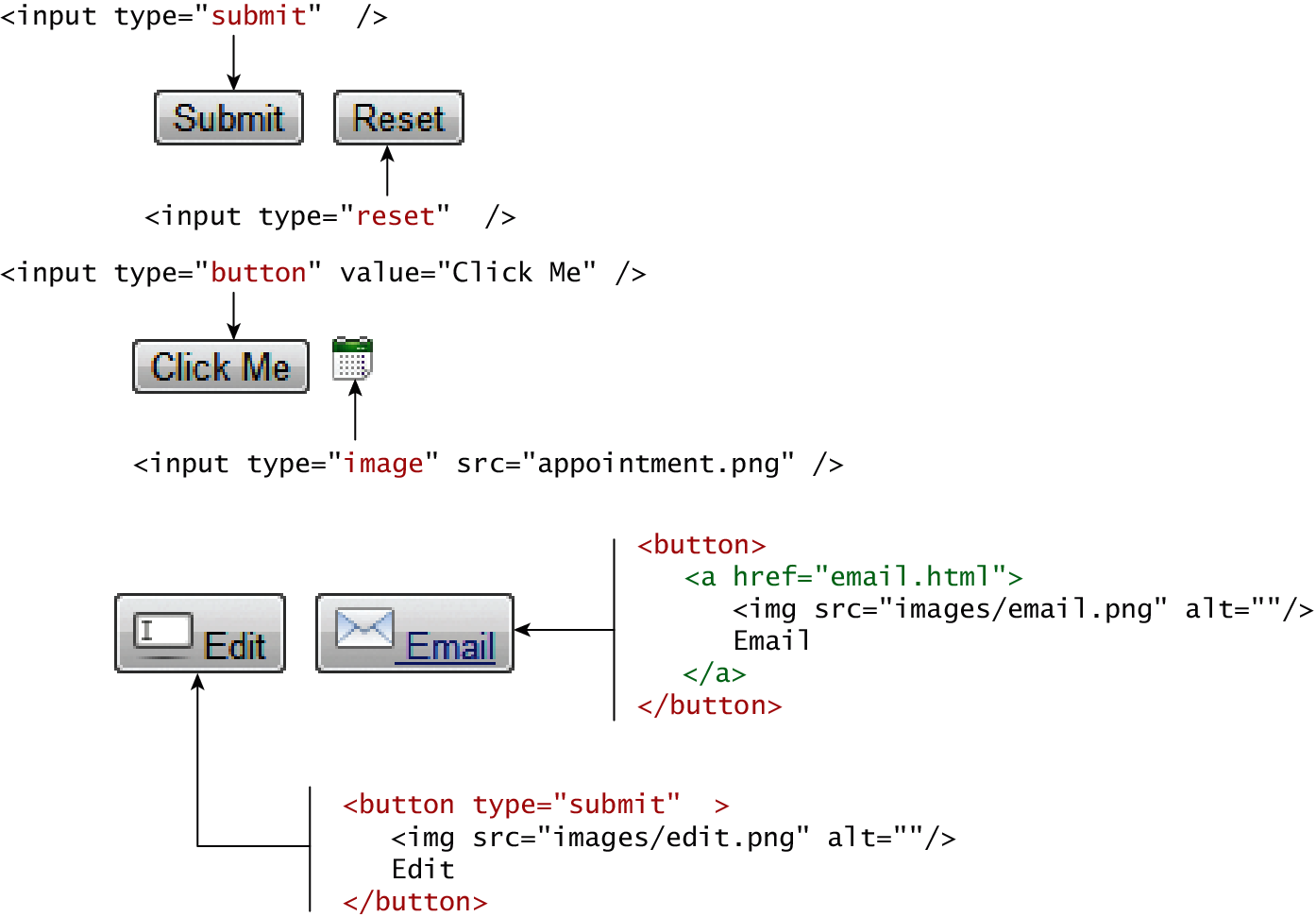 41
Specialized Controls
I’m so special
<input type=hidden>
<input type=file>
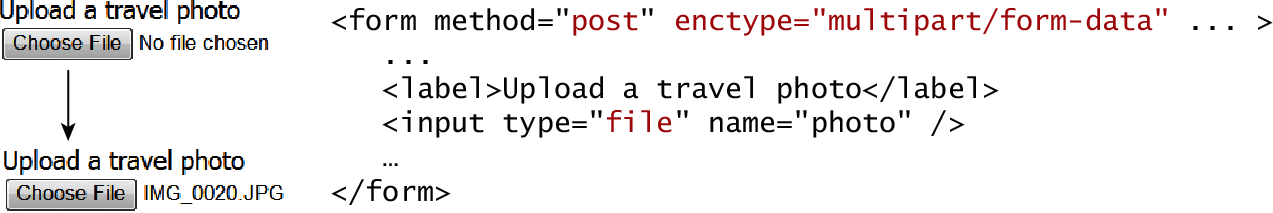 42
Number and Range
Typically input values need be validated. Although server side validation is required, optional client side pre-validation is good practice.
The number and range controls Added in HTML5  provide a way to input numeric values that eliminates the need for JavaScript numeric validation!!!
43
Number and Range
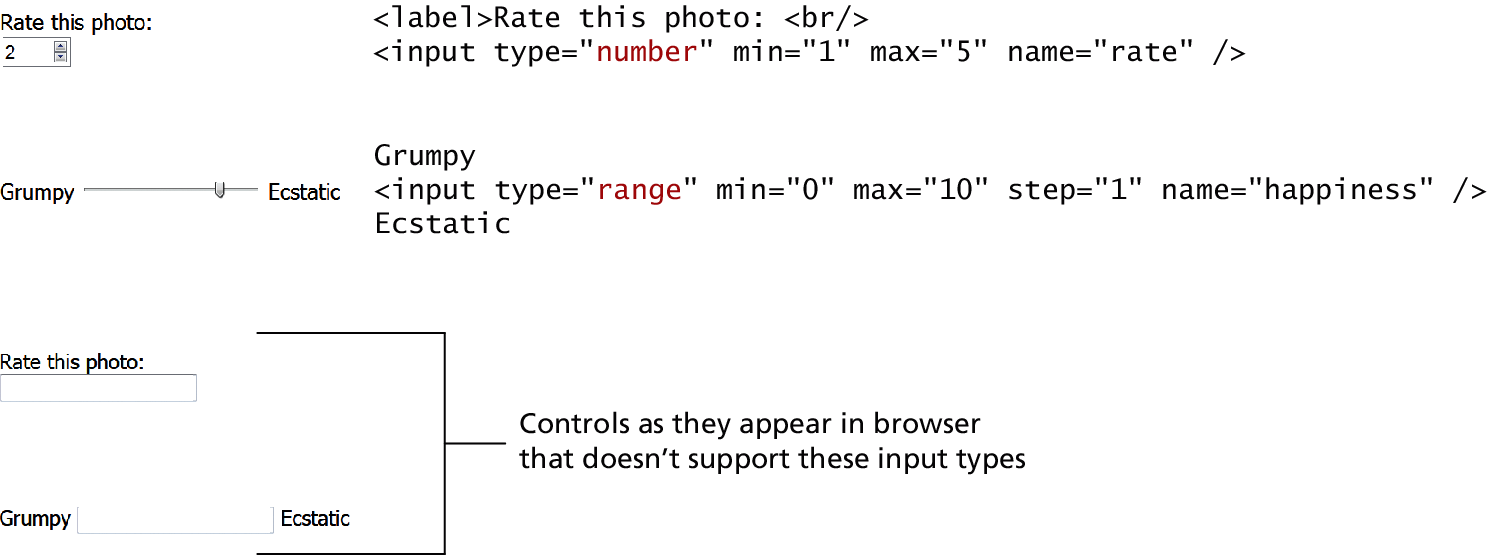 44
Color
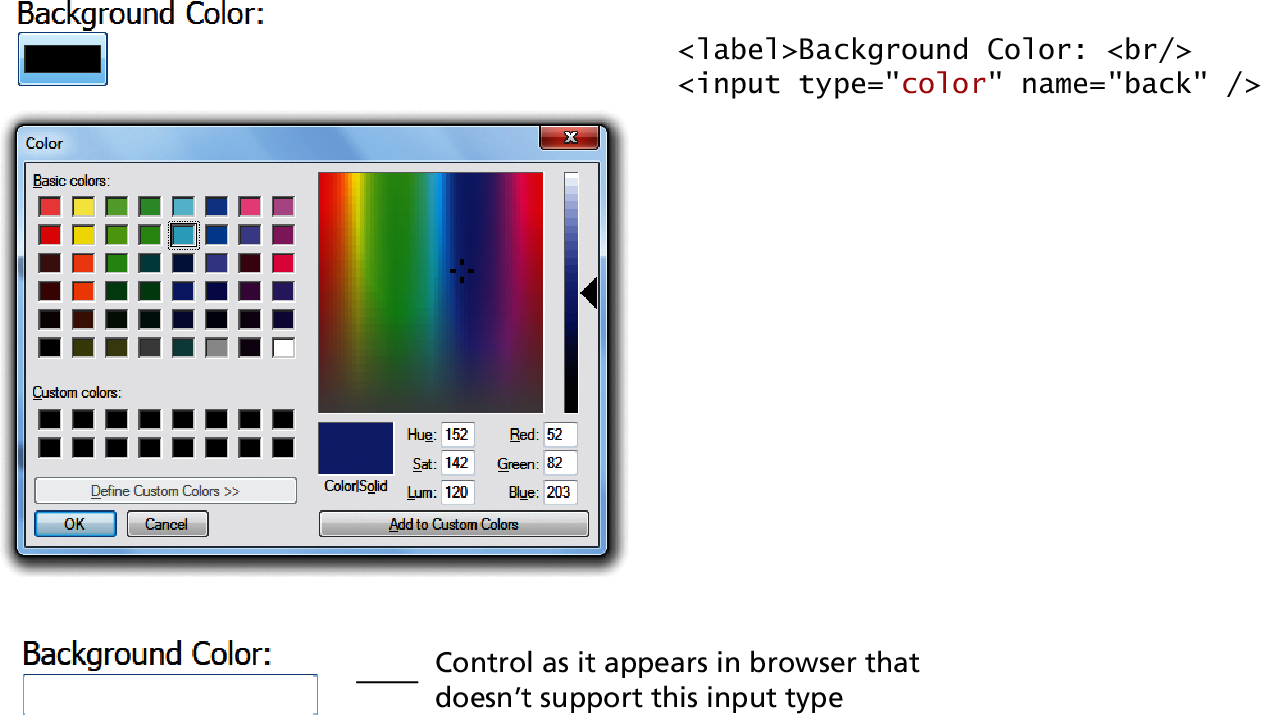 45
Date and Time Controls
Dates and times often need validation when gathering this information from a regular text input control.
From a user’s perspective, entering dates can be tricky as well: you probably have wondered at some point in time when entering a date into a web form, what format to enter it in, whether the day comes before the month, whether the month should be entered as an abbreviation or a number, and so on.
46
HTML5 Date and Time Controls
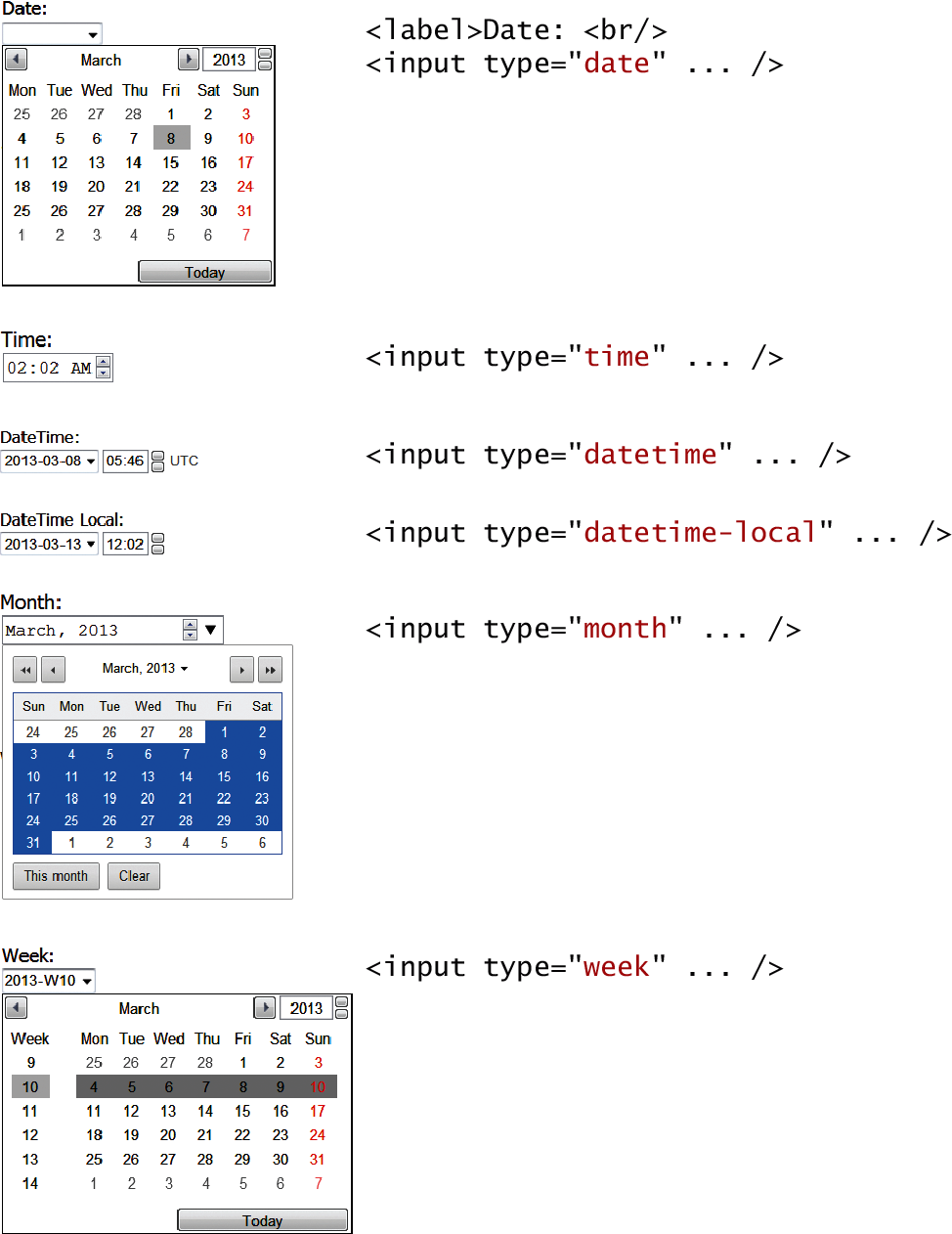 47
HTML5 Date and Time Controls
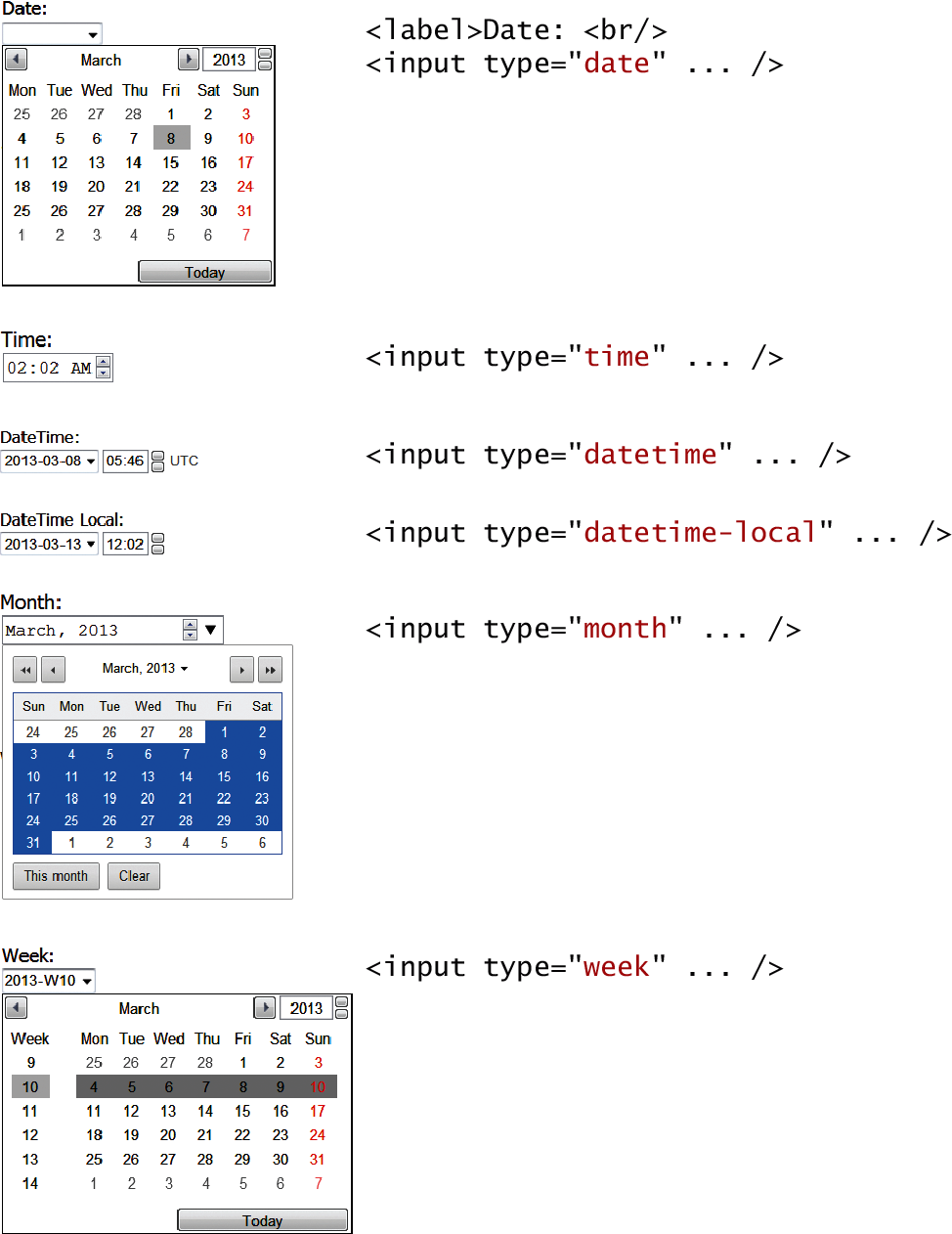 48
HTML Controls
49
Other Controls
You mean there’s more
The <progress> and <meter> elements can be used to provide feedback to users,
but requires JavaScript to function dynamically.
The <output> element can be used to hold the output from a calculation.
The <keygen> element can be used to hold a private key for public-key encryption
50
Table and form accessibility
15/11/2020
Prof. C. R. Belavi, Department of CSE, HSIT, Nidaoshi
51
Web Accessibility
Not all web users are able to view the content on web pages in the same manner

 The term web accessibility refers to the assistive technologies, various features of HTML that work with those technologies, and different coding and design practices that can make a site more usable for people with visual, mobility, auditory, and cognitive disabilities
 
 In order to improve the accessibility of websites, the W3C created the Web Accessibility Initiative (WAI)
Web Content Accessibility Guidelines
52
Web Content Accessibility Guidelines
Provide text alternatives for any non-text content so that it can be changed into other forms people need, such as large print, braille, speech, symbols, or simpler language.
Create content that can be presented in different ways (for example simpler layout) without losing information or structure.
Make all functionality available from a keyboard.
Provide ways to help users navigate, find content, and determine where they are.
53
Accessible Tables
Describe the table’s content using the <caption> element
Connect the cells with a textual description in the header
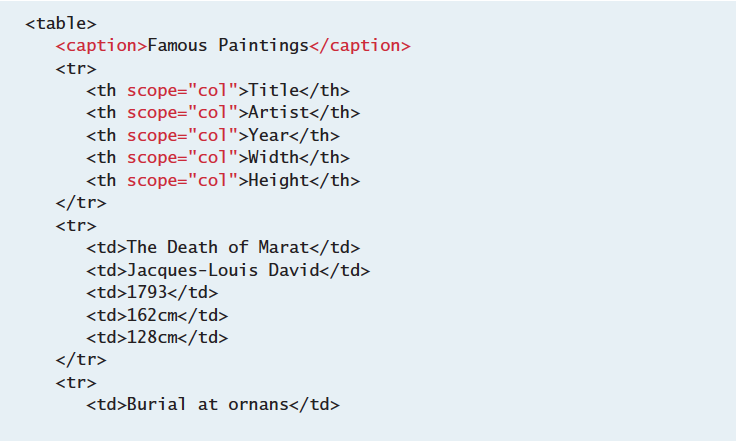 54
Accessible Forms
Recall the <fieldset>, <legend>, and <label> elements.
Each <label> element should be associated with a single input element.
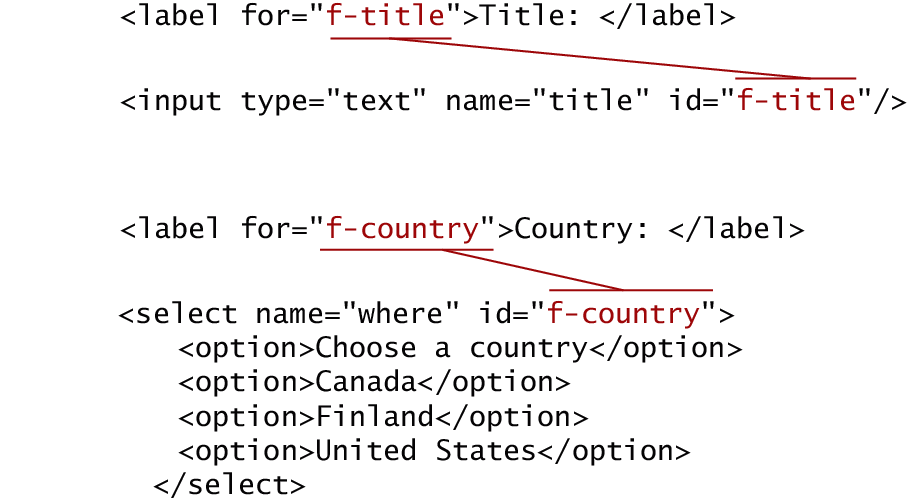 55
MICROFORMATS
56
Microformats
A microformat is a small pattern of HTML markup and attributes to represent common blocks of information such as people, events, and news stories so that the information in them can be extracted and indexed by software agents
57
Microformat
58